Семейные правоотношения
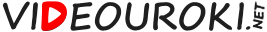 Является ли Ваше желание 
вступить в брак искренним, 
свободным и хорошо 
обдуманным?
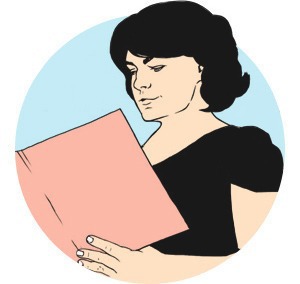 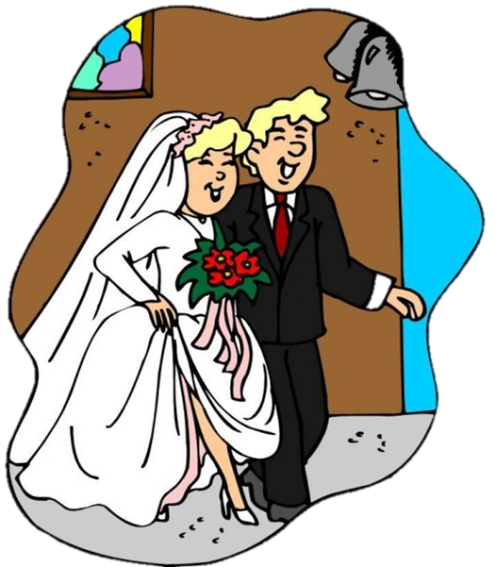 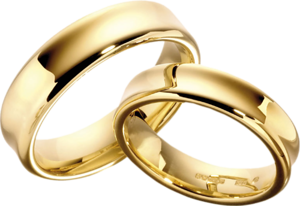 ДА
ДА
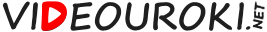 Каждый имеет право на неприкосновен-
ность частной жизни, личную и семейную 
тайну…
Конституция РФ, ст. 23, п 1
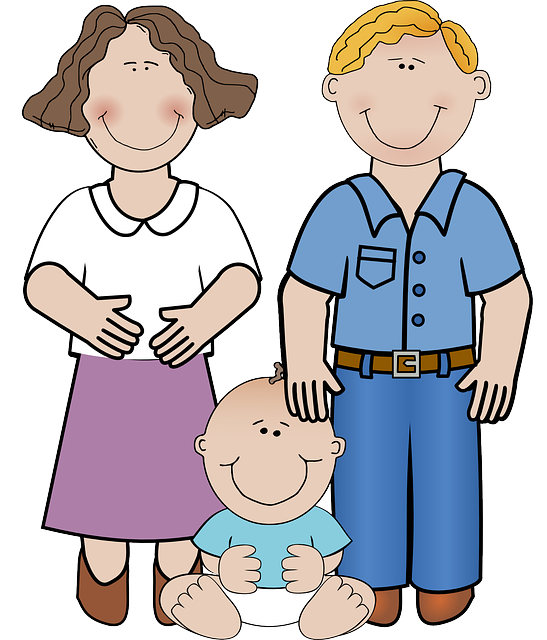 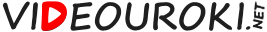 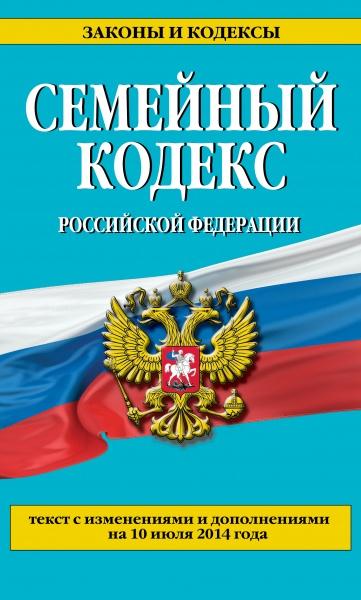 Конституционные и гражданские права 
человека не зависят от его семейного 
положения.
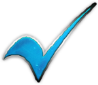 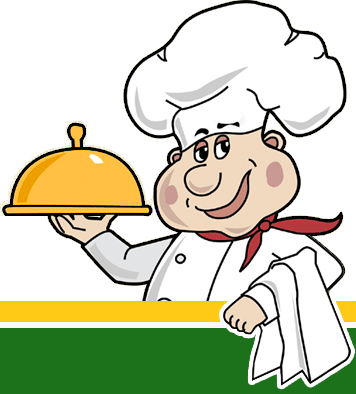 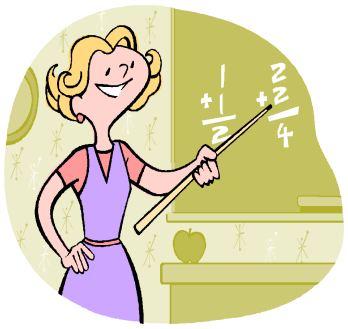 Каждый из супругов свободен в выборе 
рода занятий, профессии, мест пре-
бывания и жительства.
СК РФ, ст. 31, п.1
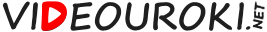 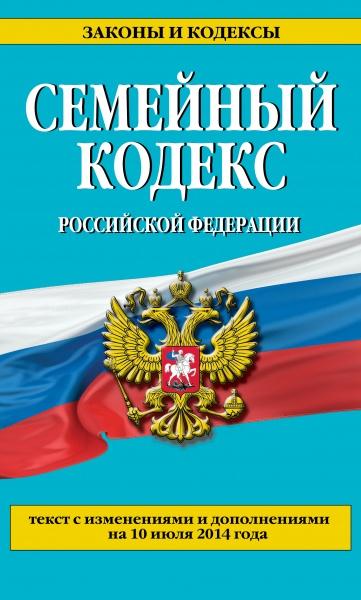 Конституционные и гражданские права 
человека не зависят от его семейного 
положения.
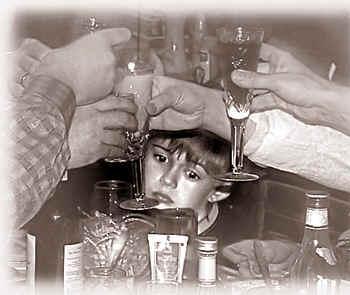 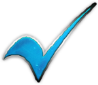 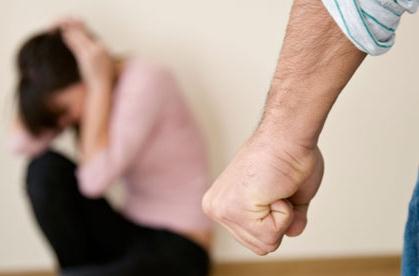 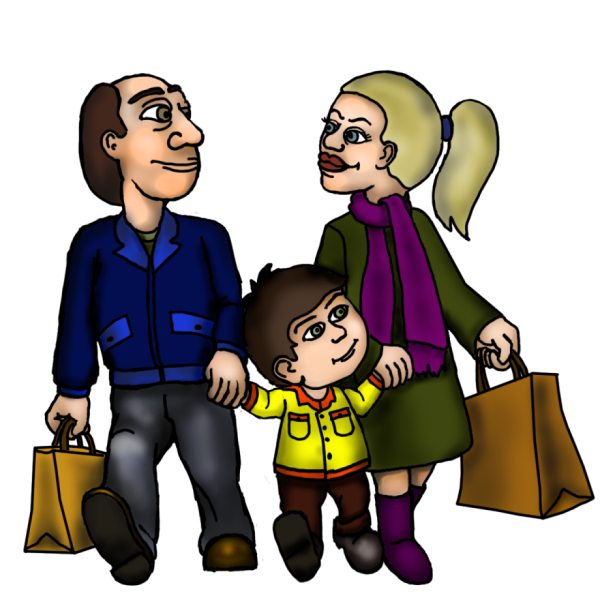 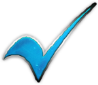 Закон регулирует лишь те отношения, которые определены в Семейном кодексе.
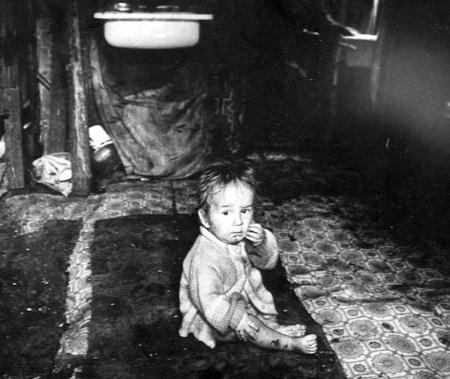 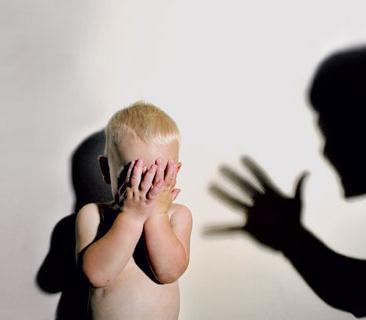 Семейное законодательство исходит 
из … недопустимости произвольного 
вмешательства кого-либо в дела 
семьи …
СК РФ, ст. 31, п.1
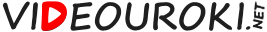 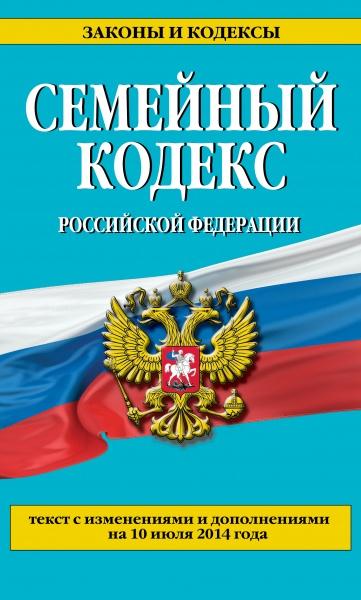 Конституционные и гражданские права 
человека не зависят от его семейного 
положения.
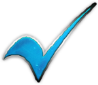 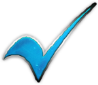 Закон регулирует лишь те отношения, которые определены в Семейном кодексе.
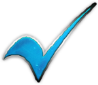 В первую очередь защищаются интересы детей и нетрудоспособных членов семьи.
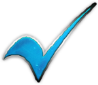 Запрещается всякая дискриминация граж-дан при вступлении в брак и в семье.
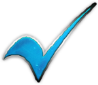 Признаётся брак, заключённый только в органах ЗАГС.
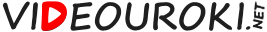 Условия и порядок заключения брака
Достижение брачного возраста
Состояние в другом зарегистри-рованном браке хотя бы одного из вступающих в брак
Взаимное доброволь-
ное согласие
Близкое родство вступающих в брак
Личное присутствие на бракосочетании
Вступающие в брак являются усыновителем и усыновлённым
Отсутствие препятствий для вступления в брак
Недееспособность хотя бы одного из вступающих в брак
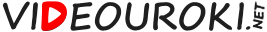 Условия и порядок прекращения брака
В случае расторжения брака
В случае смерти одного из супругов
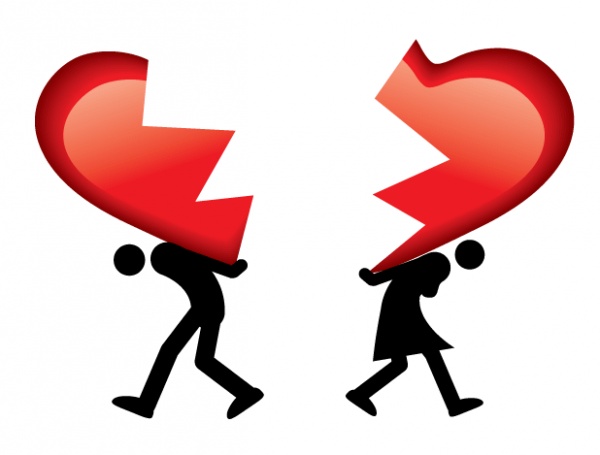 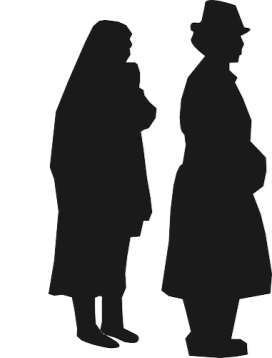 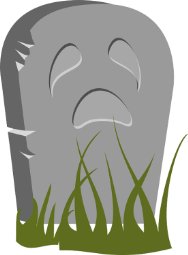 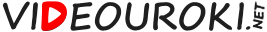 Январь 
2015 года
8,5
В расчёте на 1 тысячу населения
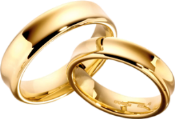 4,7
58 100
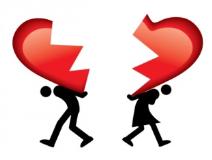 46 200
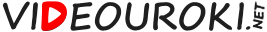 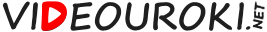 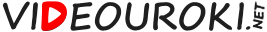 Условия и порядок прекращения брака
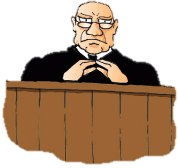 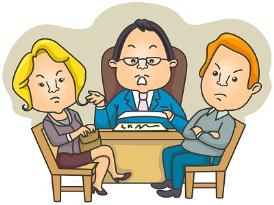 Брак может быть расторгнут
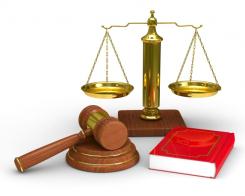 В отделе ЗАГС
В суде
По заявлению одного из 
супругов

Наличие несовершен-
нолетних детей

Имущественные споры
Оба супруга согласны

Нет общих несовершен-
нолетних детей

Достигнута договорённость 
о разделе имущества
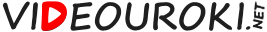 Условия и порядок прекращения брака
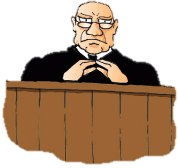 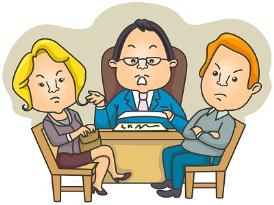 Брак может быть расторгнут
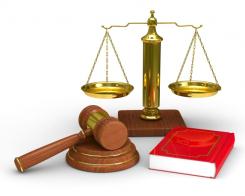 В отделе ЗАГС
В суде
По заявлению одного из супругов

Наличие несовершен-
нолетних детей

Имущественные споры
Оба супруга согласны

Нет общих несовершен-
нолетних детей

Достигнута договорённость 
о разделе имущества
Судья может назначить супругам 
срок для примирения (до 3 месяцев)
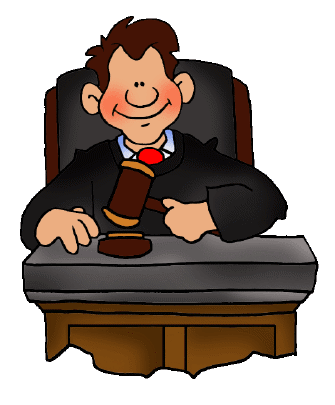 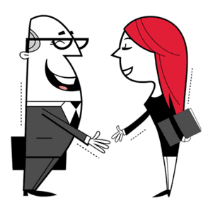 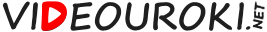 Условия и порядок прекращения брака
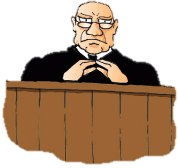 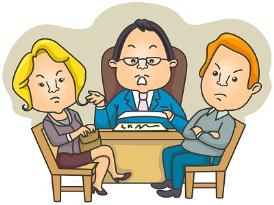 Брак может быть расторгнут
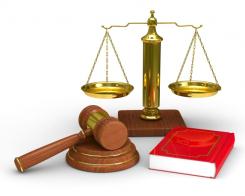 В отделе ЗАГС
В суде
По заявлению одного из супругов

Наличие несовершен-
нолетних детей

Имущественные споры
Оба супруга согласны

Нет общих несовершен-
нолетних детей

Достигнута договорённость 
о разделе имущества
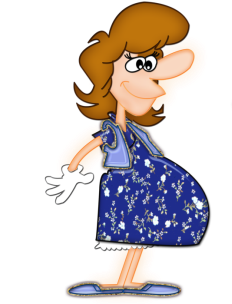 Необходимо согласие 
на развод жены, 
если она
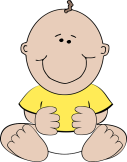 беременна 
или ребёнку 
менее 1 года
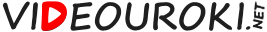 Условия и порядок прекращения брака
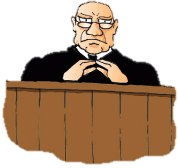 Развод означает прекращение брачных отношений, 
но не отменяет родительские права и обязанности.
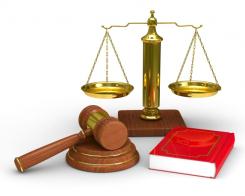 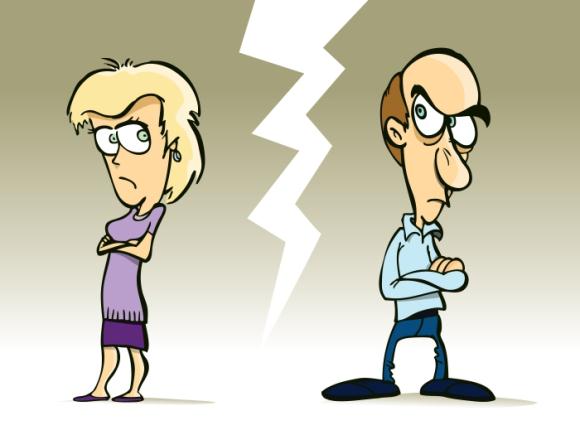 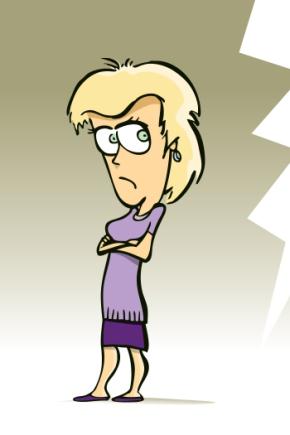 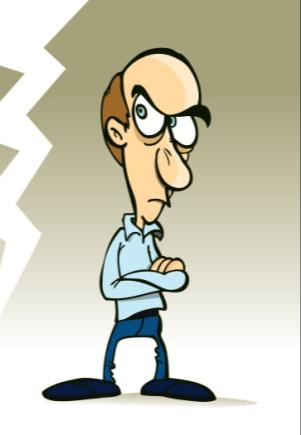 Место проживания детей

Участие родителей в 
воспитании детей

Участие родителей в 
содержании детей 
(выплата алиментов)
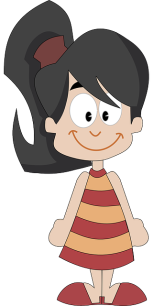 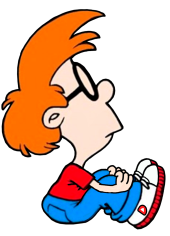 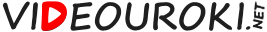 Условия и порядок прекращения брака
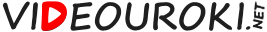 Личные права и обязанности супругов
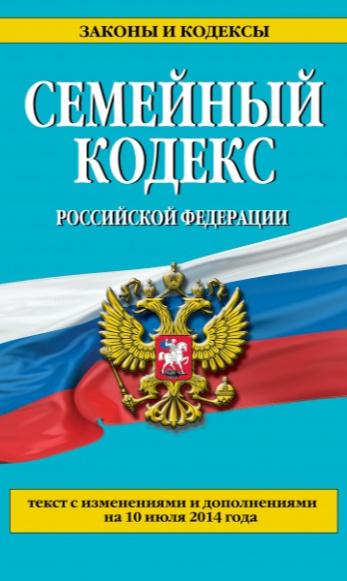 Статья 31 СК РФ
Каждый из супругов свободен в выборе рода заня-
тий, профессии, мест пребывания и жительства.
Вопросы материнства, отцовства, воспитания, об-
разования детей и другие вопросы жизни семьи 
решаются супругами совместно, исходя из принци-
па равенства супругов.
Супруги обязаны строить свои отношения в семье 
на основе взаимоуважения и взаимопомощи…
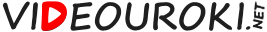 Личные права и обязанности супругов
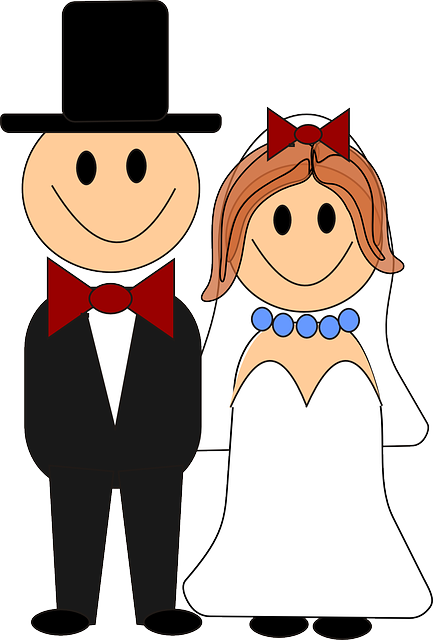 Я – Соколов
Я – Никольский
Я – Соколов -
Никольский
Я – Соколова -
Никольская
Я – Никольская
Я – Соколова
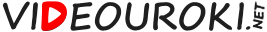 Имущественные права супругов
Имущество супругов
общее
личное
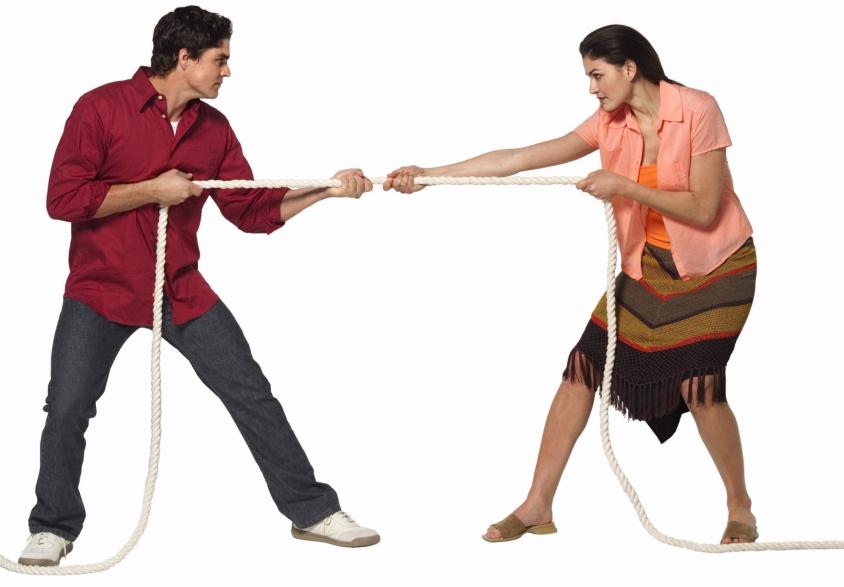 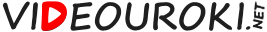 Имущественные права супругов
Имущество супругов
общее
личное
При разделе общего имущест-
ва доли супругов признаются 
равными.

Имущество, нажитое в период 
брака является совместной 
собственностью супругов.

Размер доли в общем иму-
ществе не зависит от размера 
доходов супругов и того, на 
чьё имя оно приобреталось.
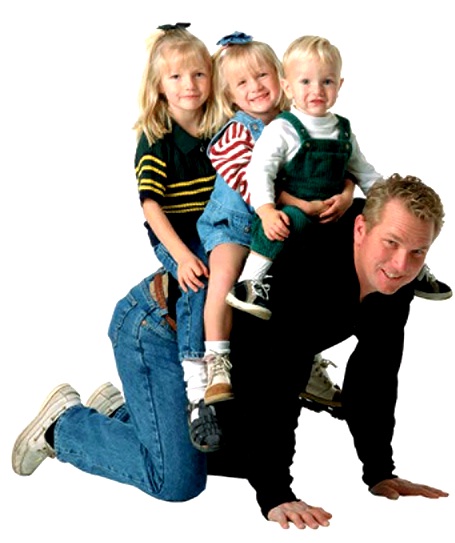 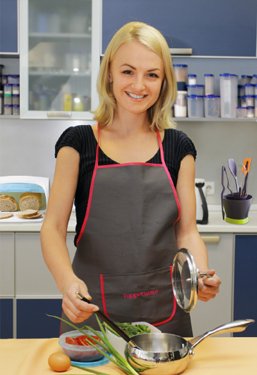 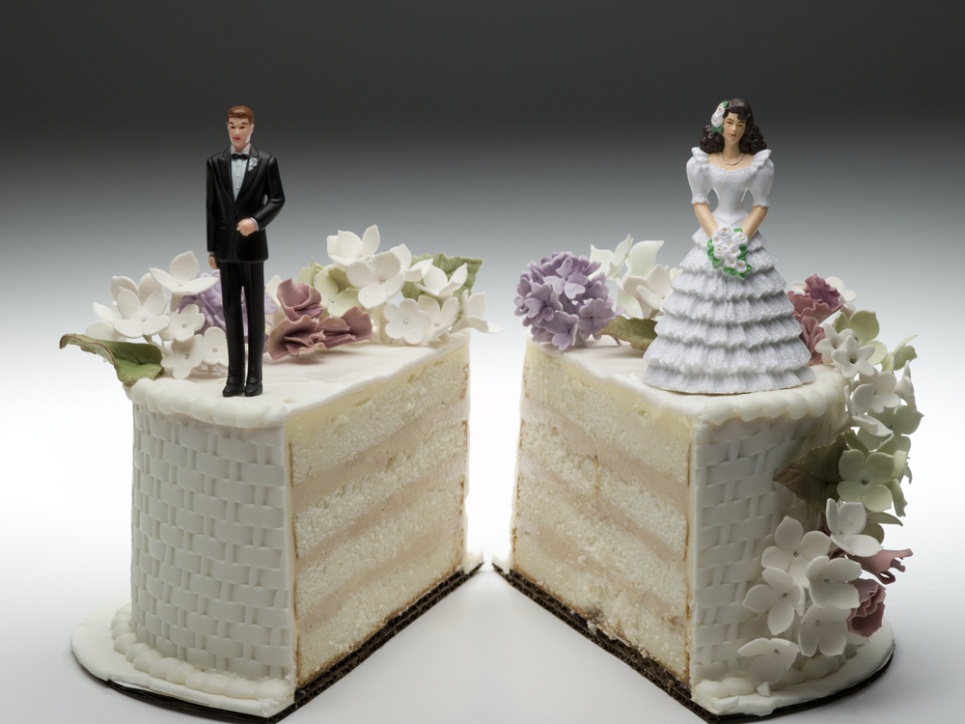 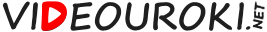 Имущественные права супругов
Имущество супругов
общее
личное
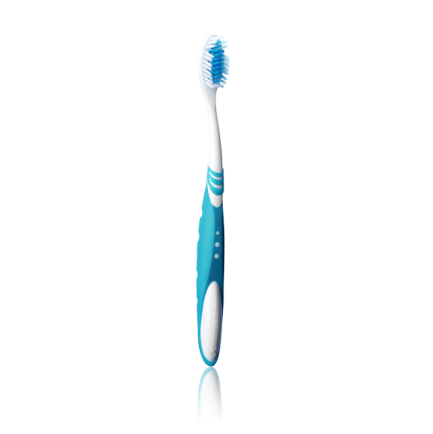 Личное имущество супругов не 
подлежит разделу.

Имущество, приобретённое до 
заключения брака, полученное в 
дар или по наследству.

Предметы индивидуального поль-
зования, кроме драгоценностей.
При разделе общего имущест-
ва доли супругов признаются 
равными.

Имущество, нажитое в период 
брака является совместной 
собственностью супругов.

Размер доли в общем иму-
ществе не зависит от размера 
доходов супругов и того, на 
чьё имя оно приобреталось.
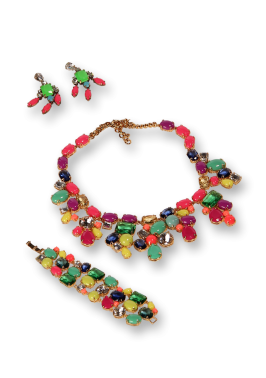 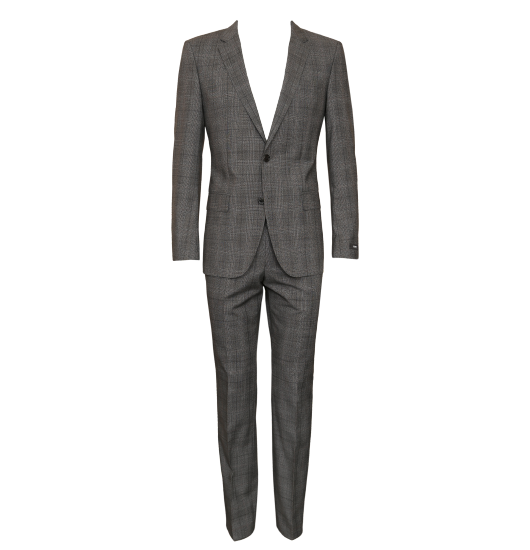 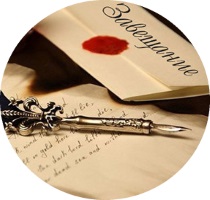 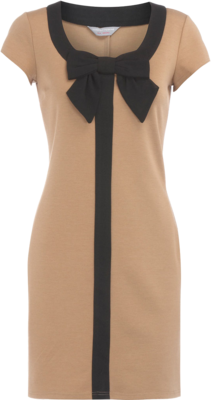 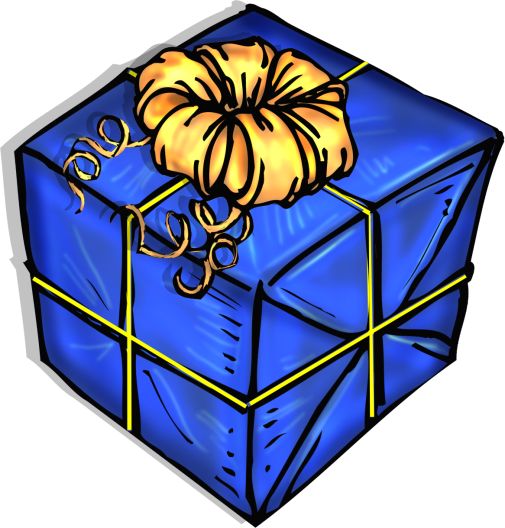 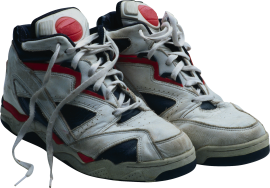 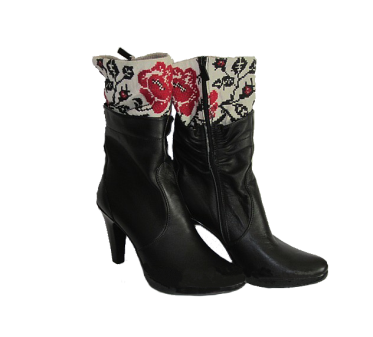 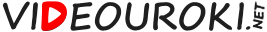 Имущественные права супругов
Имущество супругов
общее
личное
Личное имущество супругов не 
подлежит разделу.

Имущество, приобретённое до 
заключения брака, полученное в 
дар или по наследству.

Предметы индивидуального поль-
зования, кроме драгоценностей.

Результат интеллектуальной дея-
тельности.
При разделе общего имущест-
ва доли супругов признаются 
равными.

Имущество, нажитое в период 
брака является совместной 
собственностью супругов.

Размер доли в общем иму-
ществе не зависит от размера 
доходов супругов и того, на 
чьё имя оно приобреталось.
Личная собственность
Общая собственность
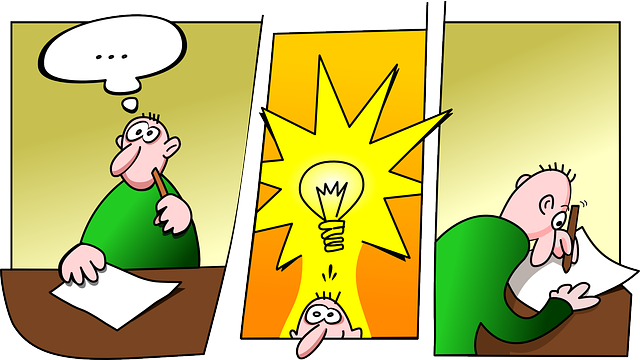 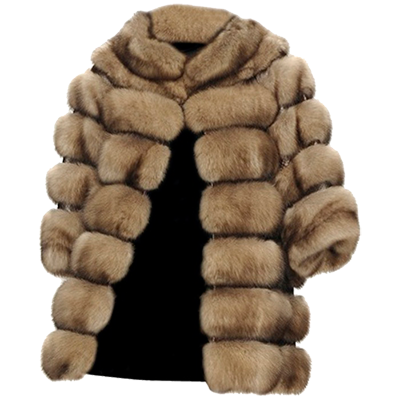 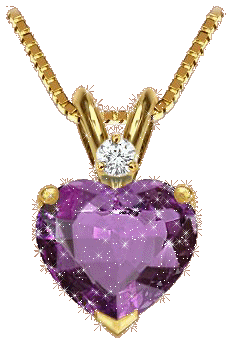 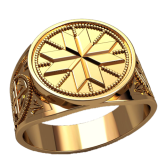 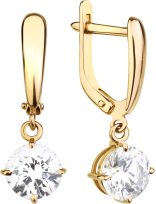 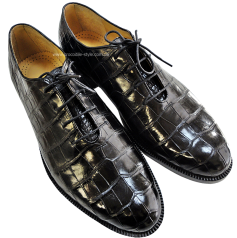 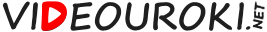 Имущественные права супругов
Имущество супругов
общее
личное
Личное имущество супругов не 
подлежит разделу.

Имущество, приобретённое до 
заключения брака, полученное в 
дар или по наследству.

Предметы индивидуального поль-
зования, кроме драгоценностей.

Результат интеллектуальной дея-
тельности.
При разделе общего имущест-
ва доли супругов признаются 
равными.

Имущество, нажитое в период 
брака является совместной 
собственностью супругов.

Размер доли в общем иму-
ществе не зависит от размера 
доходов супругов и того, на 
чьё имя оно приобреталось.
Законный режим 
имущества
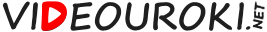 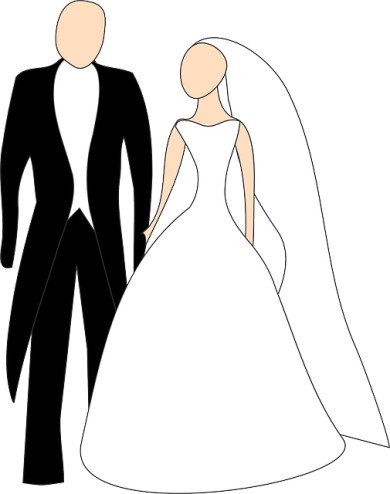 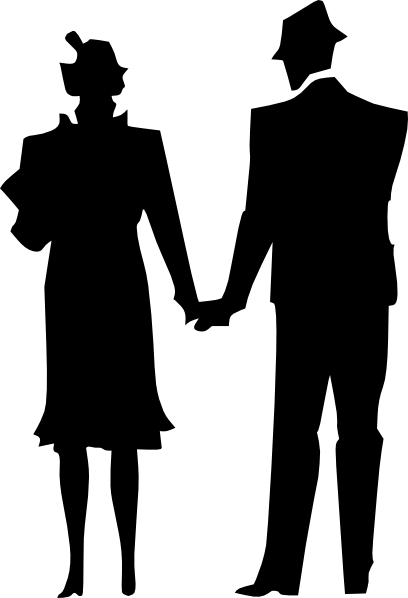 Брачный договор
…соглашение лиц, вступающих в брак, или 
соглашение супругов, определяющее иму-
щественные права и обязанности супругов 
в браке и (или) в случае его расторжения.

СК РФ, статья 40
Брачный договор должен 
заверить нотариус.

В брачный договор могут быть 
включены положения, касаю-
щиеся как имеющегося, так и 
будущего имущества, прав на 
содержание.
Брачный договор не может регу-
лировать личные неимуществен-
ные отношения, права и обязан-
ности в отношении детей.

Не может содержать условия, ста-
вящие одного из супругов в явно 
неблагоприятное положение.
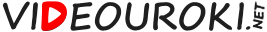 Брачный договор
Они серьёзно к 
браку относятся.
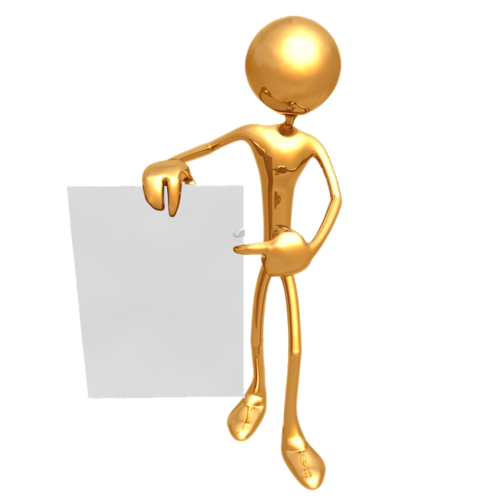 Они только о деньгах
и думают.
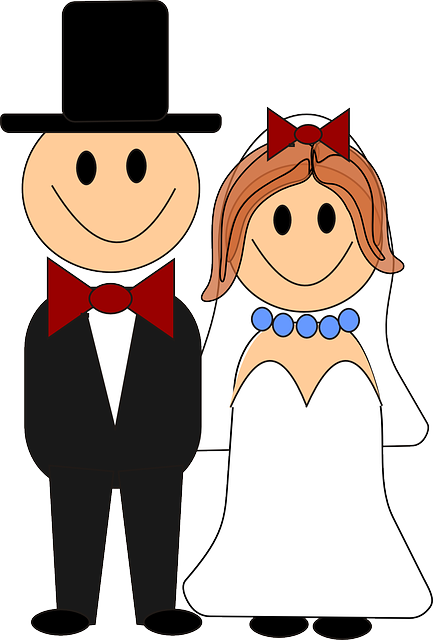 Семь раз подумают, преж-
де чем разводиться.
Заранее к разводу 
готовятся.
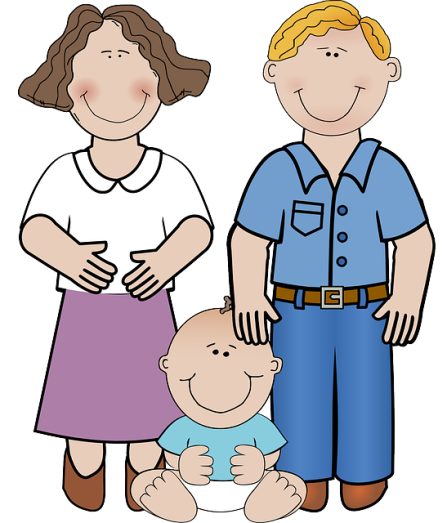 Брачный договор
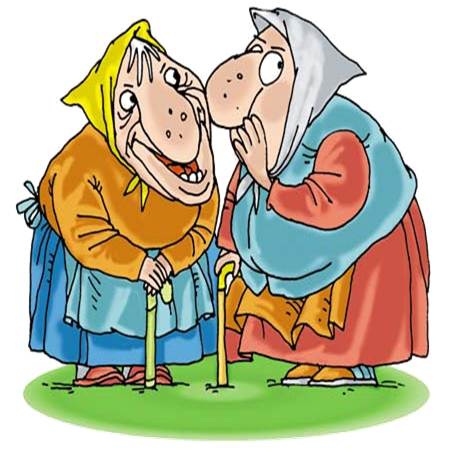 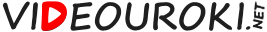 Права и обязанности родителей и детей
Установление происхождения детей
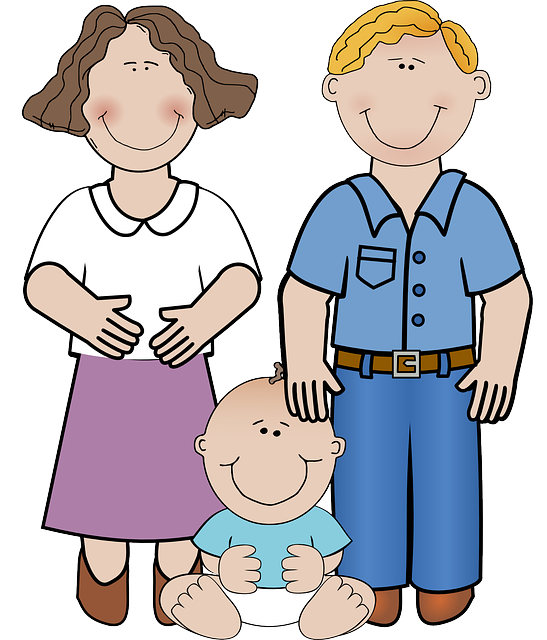 Мать
Отец
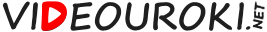 Права и обязанности родителей и детей
Установление происхождения детей
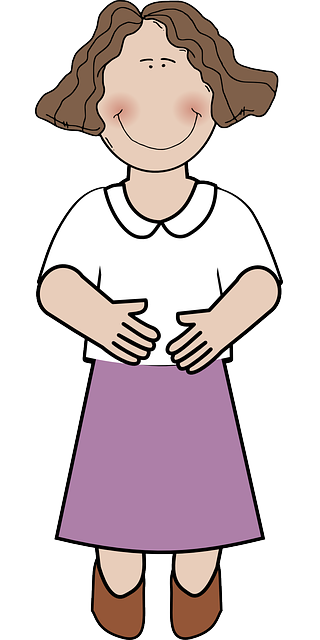 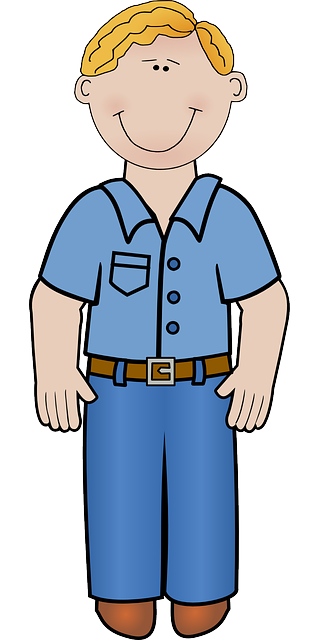 …материнство устанавливается на ос-
новании документов, подтверждающих 
рождение ребенка матерью в медицин-
ской организации, … на основании … сви-
детельских показаний или … иных дока-
зательств.

СК РФ, статья 48, п.1
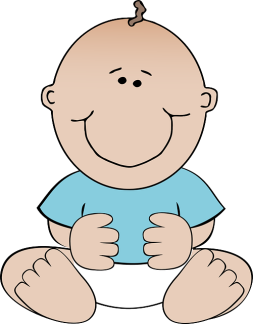 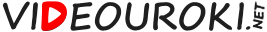 Права и обязанности родителей и детей
Установление происхождения детей
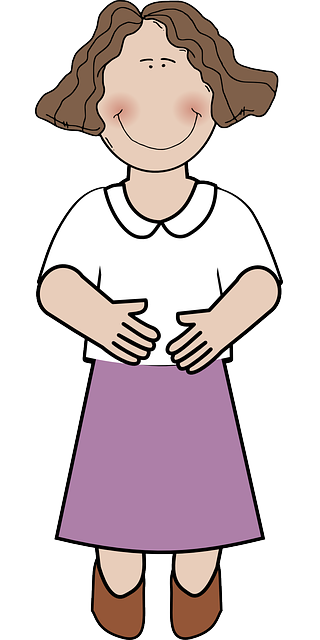 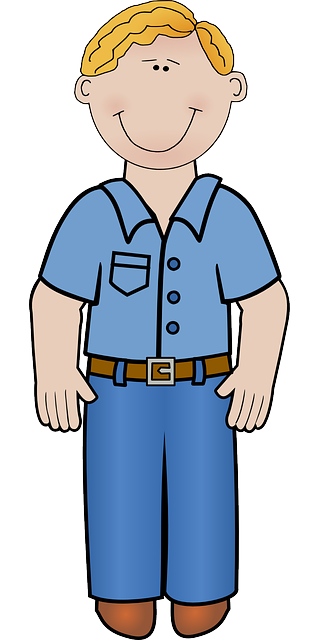 Если ребенок родился от лиц, состоящих 
в браке между собой, а также в течение 
300 дней с момента расторжения брака, 
… или с момента смерти супруга мате-
ри ребенка, отцом ребенка признается 
супруг (бывший супруг) матери, если не 
доказано иное.

СК РФ, статья 48, п.2
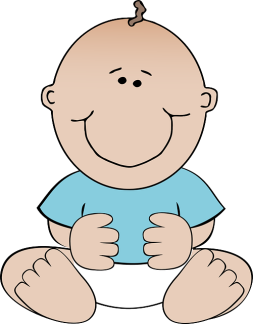 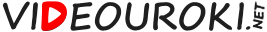 Права и обязанности родителей и детей
Установление происхождения детей
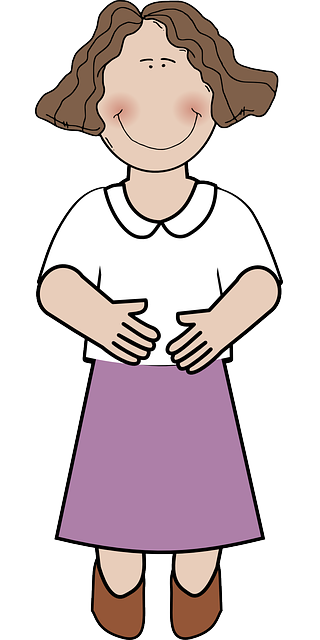 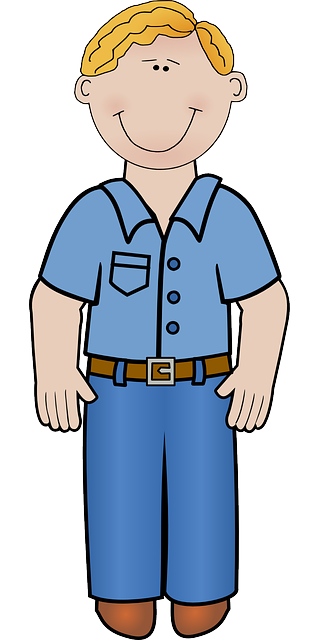 Если родители не состояли в браке:
по совместному заявлению в ЗАГС 
о признании отцовства;

в судебном порядке по заявлению 
одного из родителей или факти-
ческого воспитателя;

в судебном порядке по заявлению 
ребёнка (по достижению совершен-
нолетия).
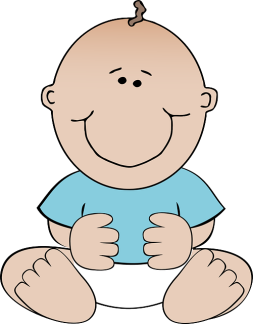 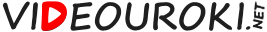 Права и обязанности родителей и детей
Установление происхождения детей
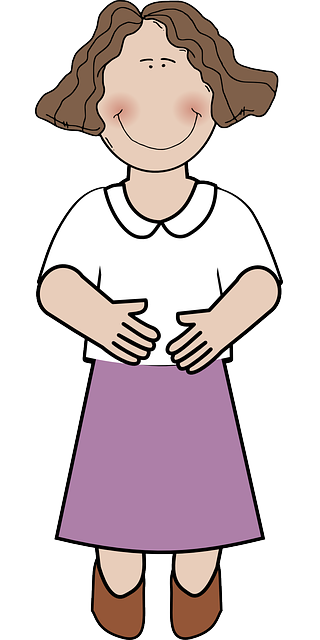 В случае рождения ребенка у матери, не состоящей 
в браке, при отсутствии совместного заявления 
родителей или при отсутствии решения суда об 
установлении отцовства фамилия отца ребенка в 
книге записей рождений записывается по фамилии 
матери, имя и отчество отца ребенка – по ее 
указанию.

СК РФ, статья 51, п. 3
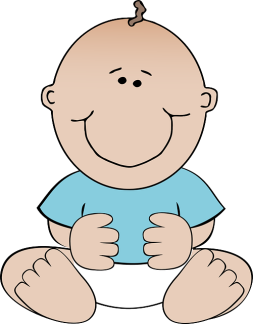 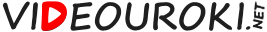 Права и обязанности родителей и детей
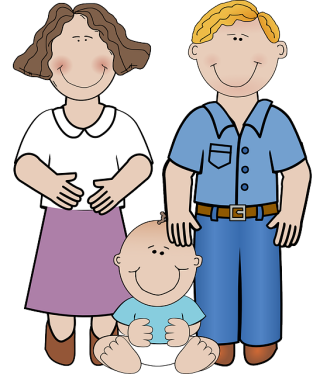 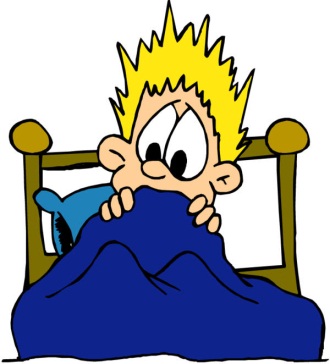 Ребёнок имеет право жить в семье.
Ребёнок может быть изъят из семьи 
лишь в исключительных случаях.
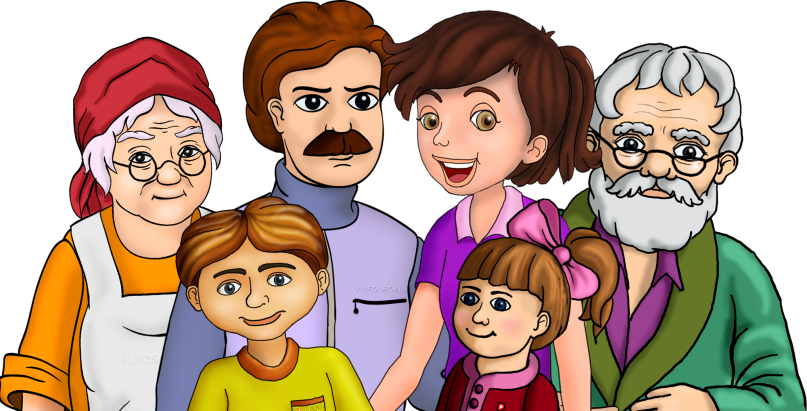 Ребёнок имеет право знать, кто его 
родители.
Ребёнок имеет право общаться со сво-
ими родителями и их родственниками.
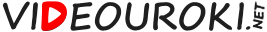 Права и обязанности родителей и детей
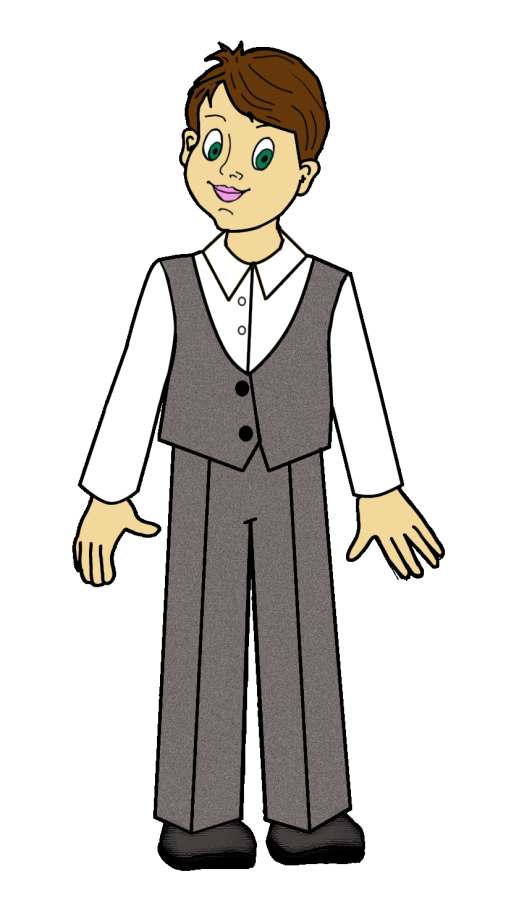 Защита прав и законных интересов ребенка осущест-
вляется родителями (лицами, их заменяющими), а в 
случаях, предусмотренных настоящим Кодексом, 
органом опеки и попечительства, прокурором и судом.

СК РФ, статья 56, п. 1
Ребенок имеет право на защиту от злоупотреблений 
со стороны родителей (лиц, их заменяющих).
… ребенок вправе самостоятельно обращаться … в 
орган опеки и попечительства, а по достижении 
возраста 14 лет в суд.
СК РФ, статья 56, п. 1
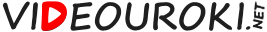 Права и обязанности родителей и детей
Мне уже исполнилось 10 лет. 

Моё мнение обязаны выслушать, если 
речь идёт о моей фамилии, о том, с 
кем я буду жить.

Обо всём, что касается моей жизни!
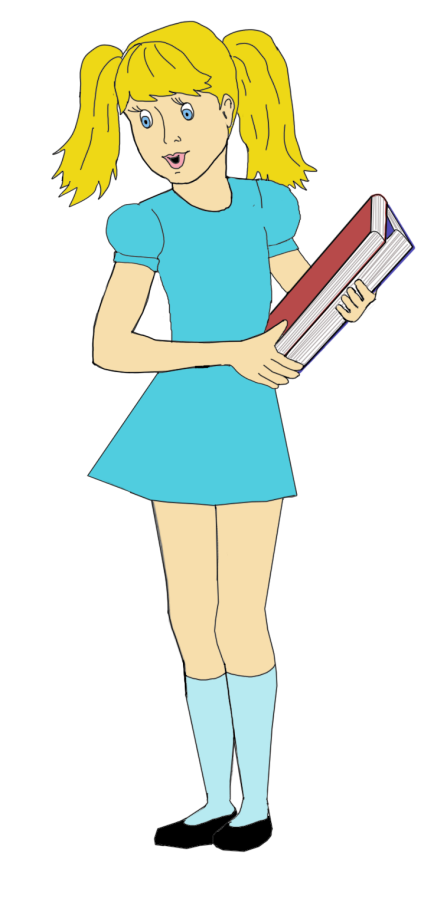 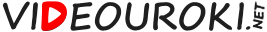 Права и обязанности родителей и детей
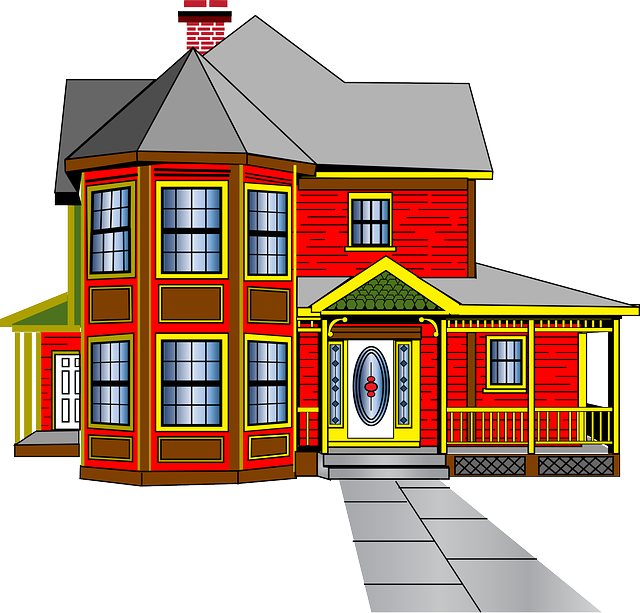 Дети и родители не име-
ют права собственности 
на имущество друг друга.
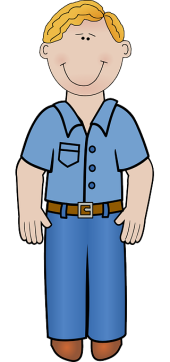 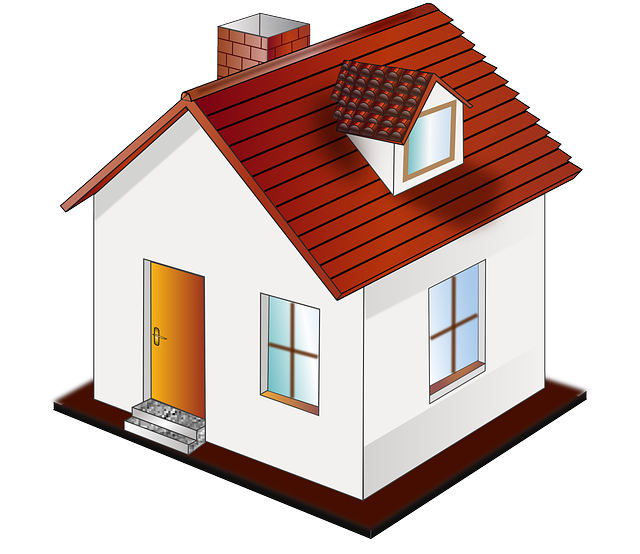 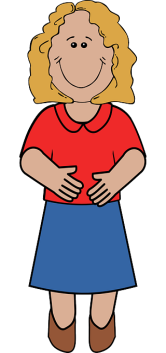 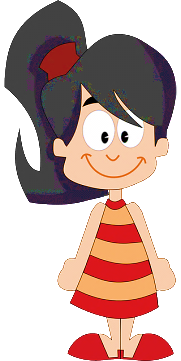 Родители обязаны 
содержать несовер-
шеннолетних детей.
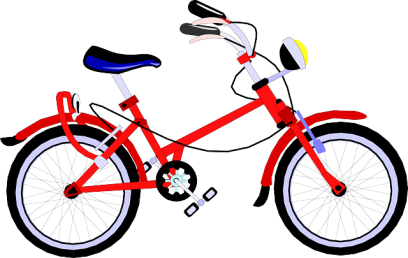 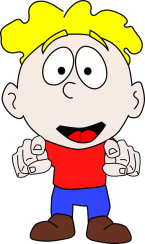 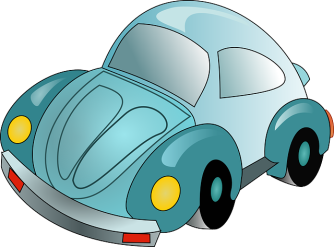 Несовершеннолетние 
дети имеют право поль-
зоваться имуществом 
родителей.
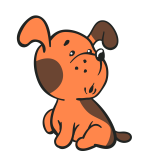 Имущество детей
Имущество родителей
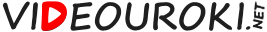 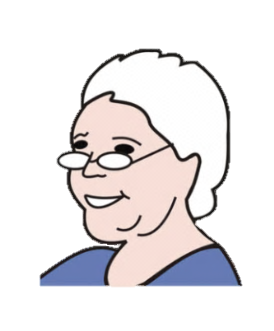 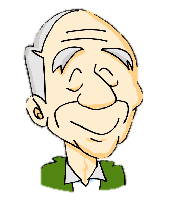 Права и обязанности родителей и детей
Наши родители нужда-
ются в нашей поддержке.
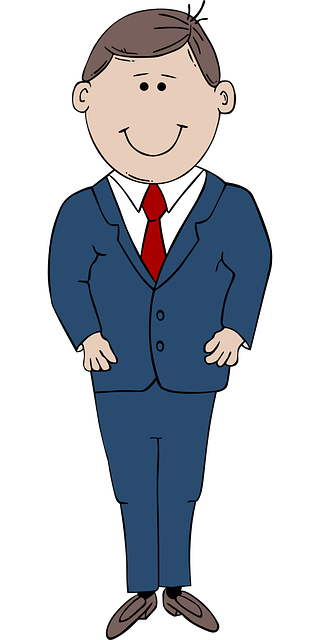 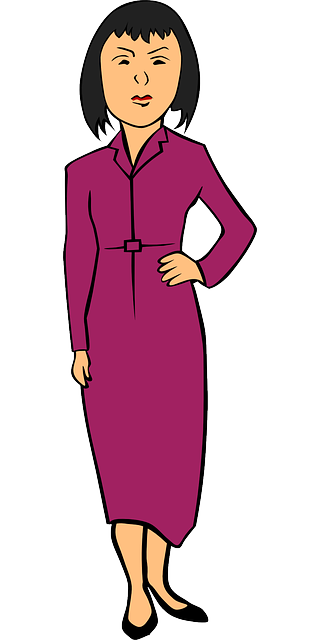 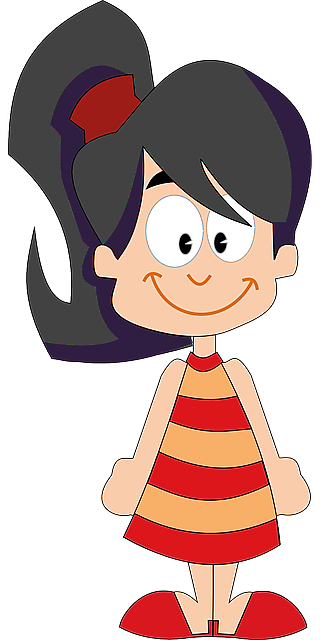 Статья 87. Обязанности совершеннолетних детей 
по содержанию родителей

Статья 93. Обязанности братьев и сестер по 
содержанию своих несовершеннолетних … братьев 
и сестер

Статья 95. Обязанность внуков содержать 
дедушку и бабушку
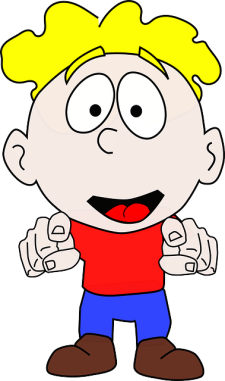 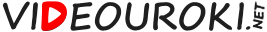 Устройство детей, оставшихся без попечения родителей
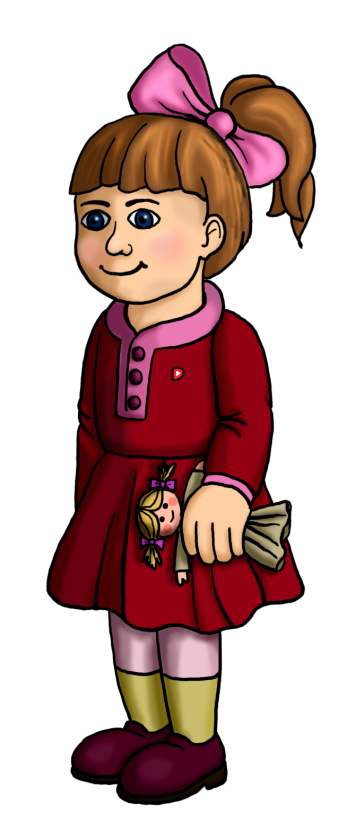 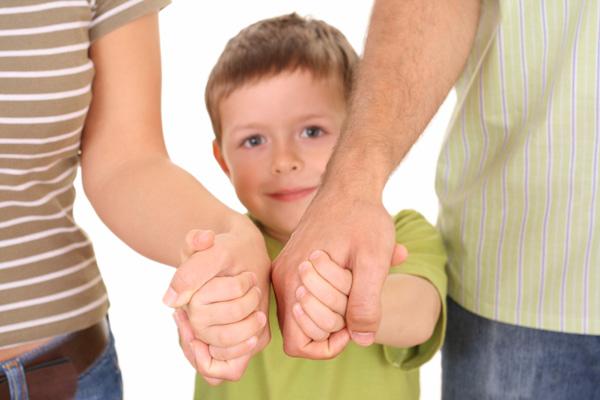 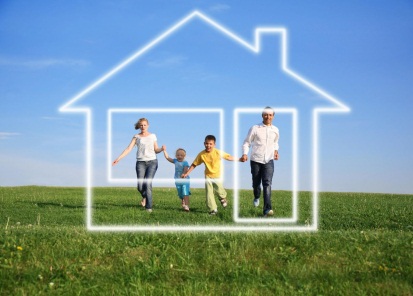 Усыновление
Приёмная семья
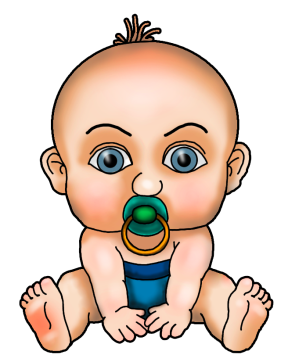 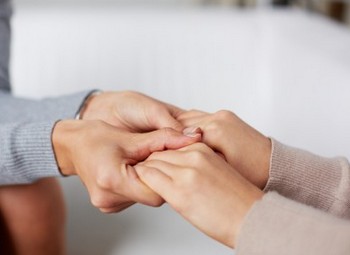 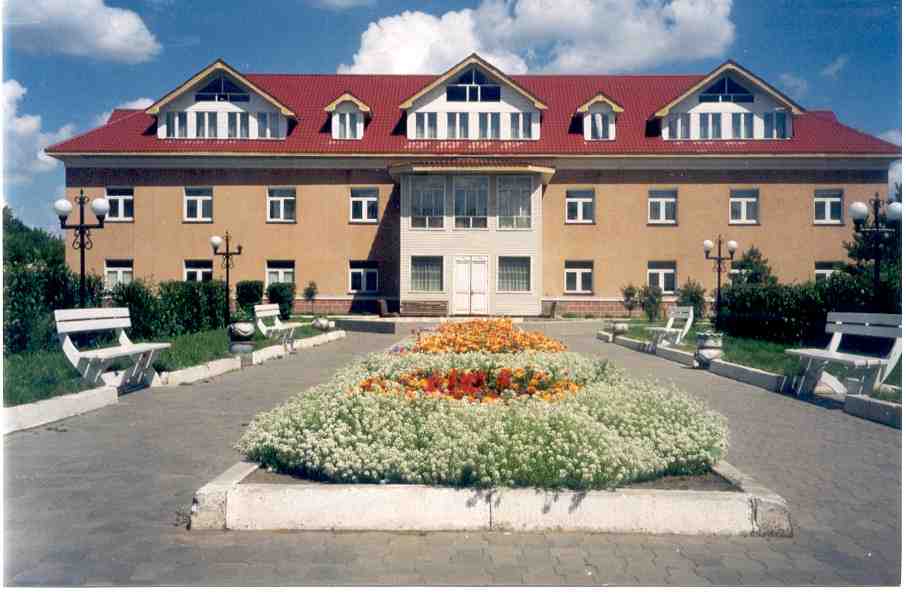 Детский дом
Опека
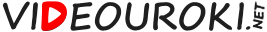 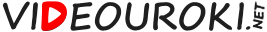 Семейный Кодекс создаёт правовую 
основу для защиты законных 
интересов всех членов семьи.
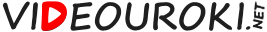